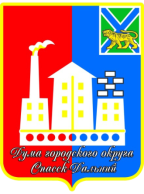 Доклад
председателя Думы городского округа Спасск-Дальнийо деятельности Думы городского округа Спасск-Дальний за 2020 год
1
Дума городского округа Спасск-Дальний
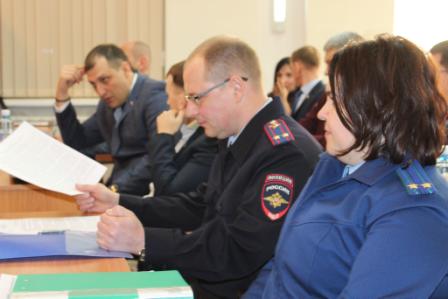 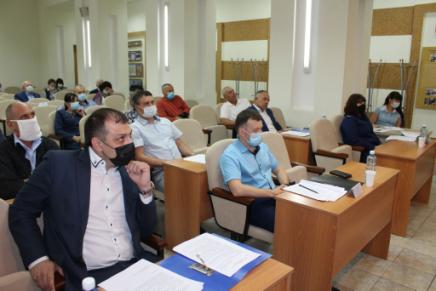 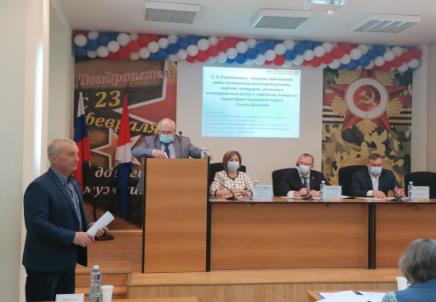 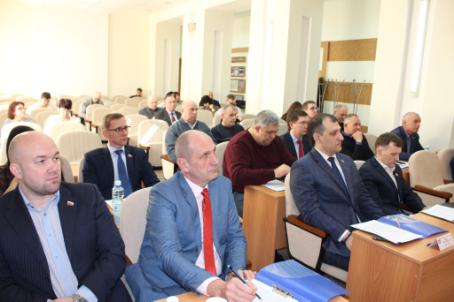 2
Деятельность Думы в период пандемии
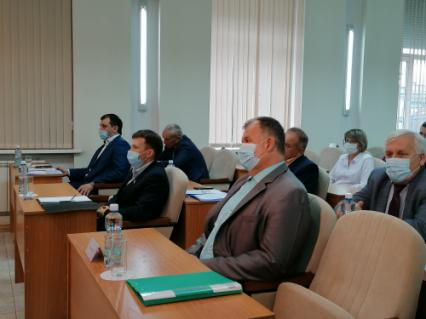 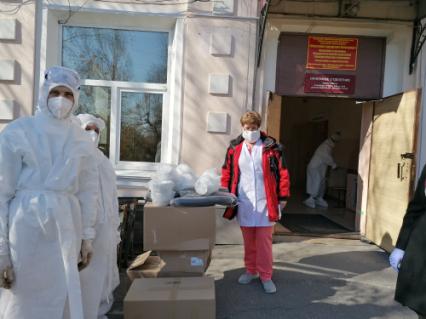 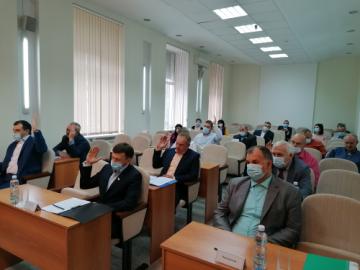 3
Основные статистические показатели  нормотворческого процесса по областям правового регулирования
4
Участие депутатов в публичных слушаниях
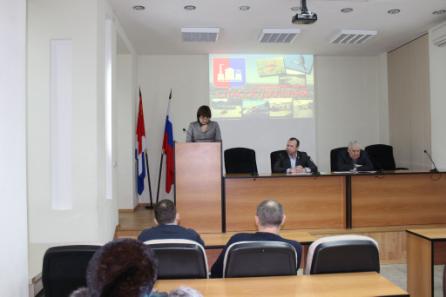 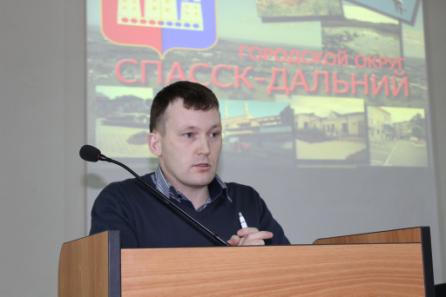 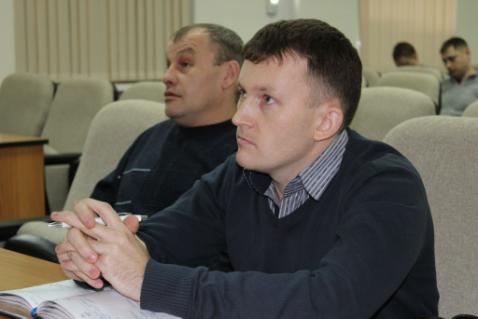 5
Нормотворческий процесс
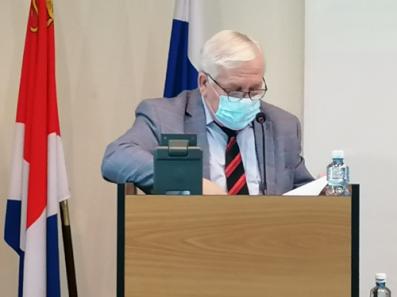 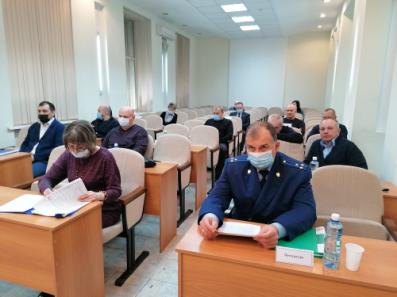 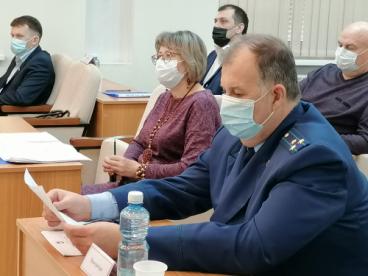 проведена правовая экспертиза – 28 НПА;
приведены в соответствие с действующим законодательством 13 НПА;
из них 5 по протестам прокурора.
6
Итоги  финансово-бюджетного регулирования
7
Основные показатели бюджета городского округа Спасск-Дальний  2021 года
предусмотрена заработная плата и плата за коммунальные платежи – 11 мес.;
увеличены расходы на ремонт дорог;
Капитальный ремонт ДШИ, обеспечение городским питанием учащихся, приобретение жилья для детей сирот.
8
Контрольная деятельность Думы городского округа Спасск-Дальний в 2020 году
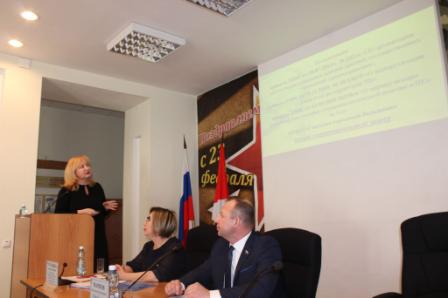 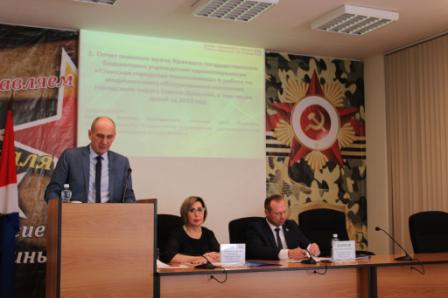 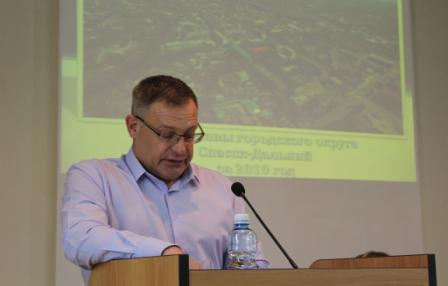 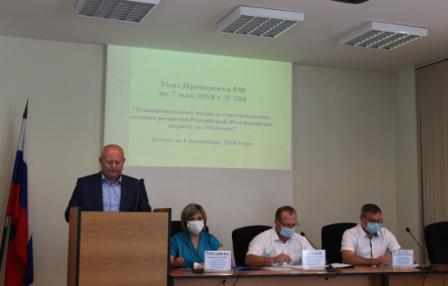 9
Совместное выездное заседание комиссий Думы городского округа Спасск-Дальний
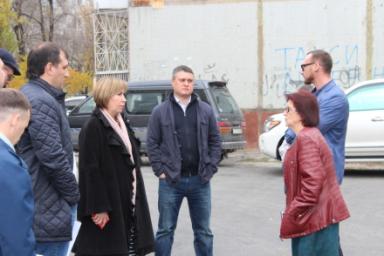 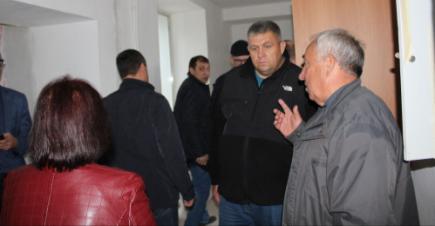 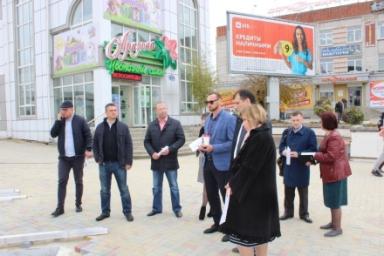 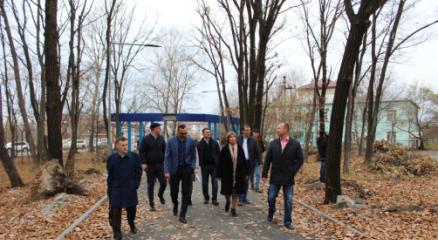 10
Деятельность постоянных комиссий Думы городского округа Спасск-Дальний
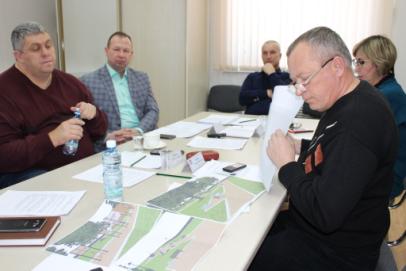 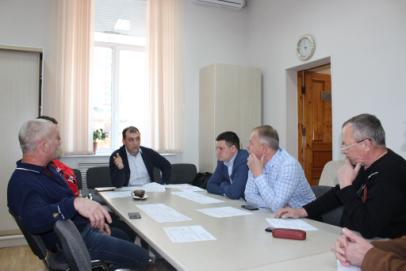 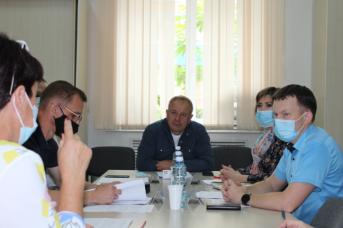 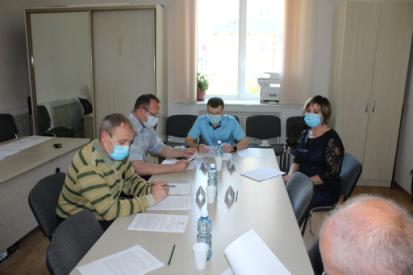 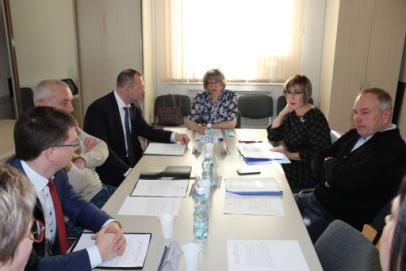 11
Количественные показатели деятельности комиссии по бюджетно–налоговой политике и финансовым ресурсам
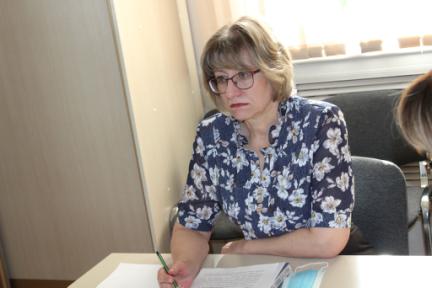 Количество заседаний – 10
Количество рассмотренных вопросов – 58
Количество рассмотренных вопросов по основной  деятельности – 29
Количество рассмотренных муниципальных программ - 29
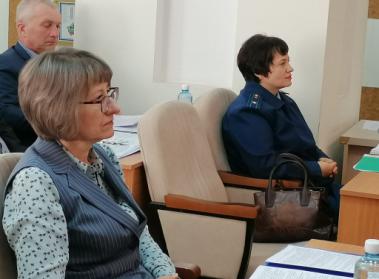 12
Количественные показатели деятельности комиссии по экономике и муниципальной собственности
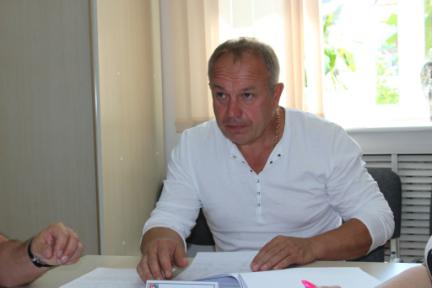 Количество заседаний – 10
Количество рассмотренных вопросов – 28
Количество рассмотренных вопросов по основной деятельности – 21
Количество рассмотренных муниципальных программ - 7
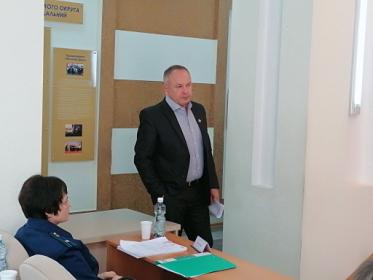 13
Количественные показатели деятельности комиссии по социальным вопросам и защите прав граждан
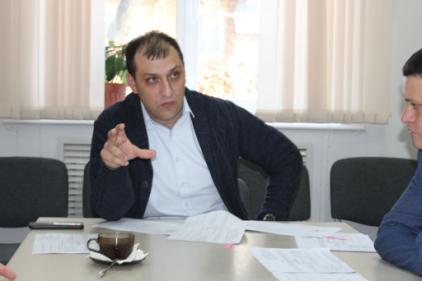 Количество заседаний – 9
Количество рассмотренных вопросов – 31
Количество рассмотренных вопросов по основной деятельности – 24
Количество рассмотренных муниципальных программ – 7
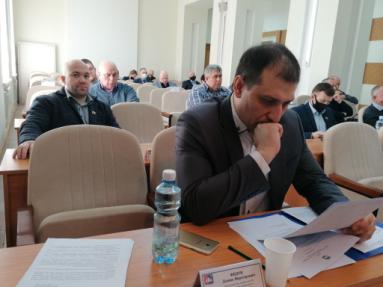 14
Количественные показатели деятельности комиссии по регламенту,  депутатской  этике  и  вопросам местного самоуправления
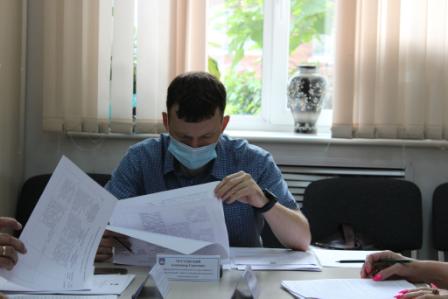 Количество заседаний – 11
Количество рассмотренных вопросов – 39
Количество рассмотренных вопросов по основной деятельности – 1
Количество рассмотренных муниципальных программ - 6
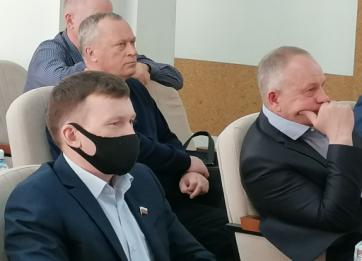 15
Количественные показатели деятельности комиссии по строительству и  ЖКХ
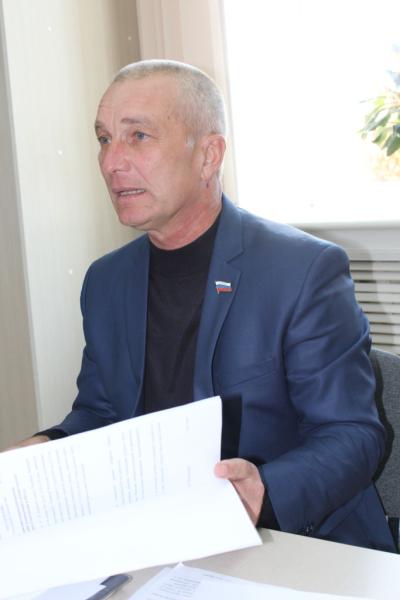 Количество заседаний – 11
Количество рассмотренных вопросов – 51
Количество рассмотренных вопросов по основной  деятельности – 39
Количество рассмотренных муниципальных программ - 12
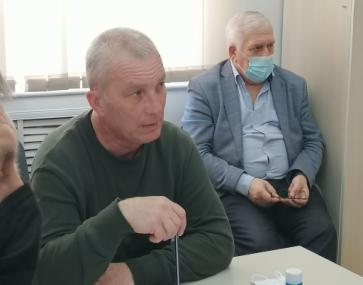 16
Взаимодействие с исполнительной властью города
Депутаты принимают участие в работе: 
Совета при главе Администрации городского округа Спасск-Дальний по реализации приоритетных национальных проектов в городском округе Спасск-Дальний;
 Комиссии по рассмотрению показателей экономической эффективности деятельности муниципальных унитарных предприятий;
 Совета по содействию развития малого и среднего  предпринимательства при главе Администрации городского округа Спасск-Дальний.
17
Взаимодействие с исполнительной властью города
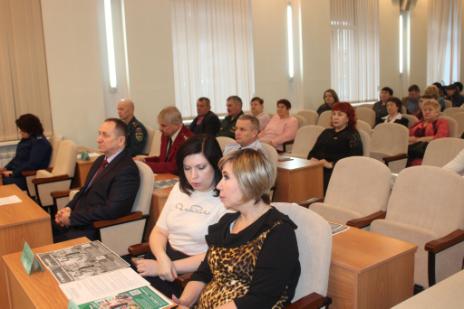 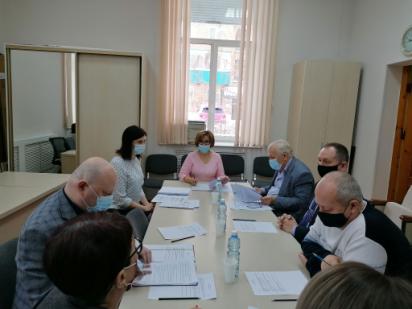 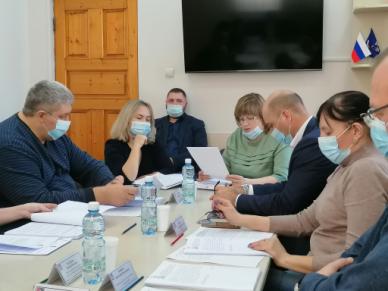 18
Взаимодействие с исполнительной и законодательной властью Приморского края
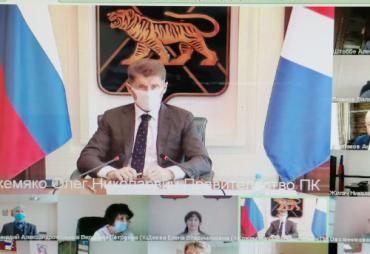 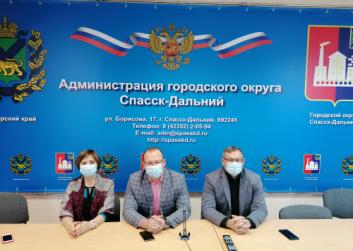 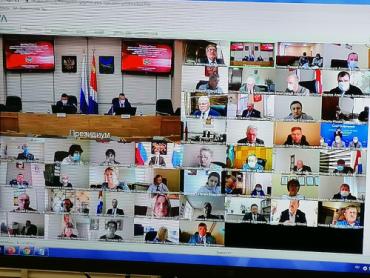 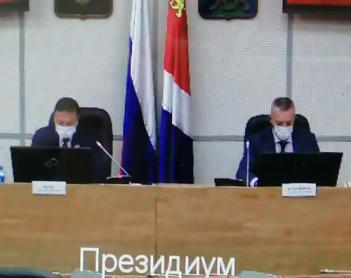 19
Взаимодействие с Контрольно-счетной палатой
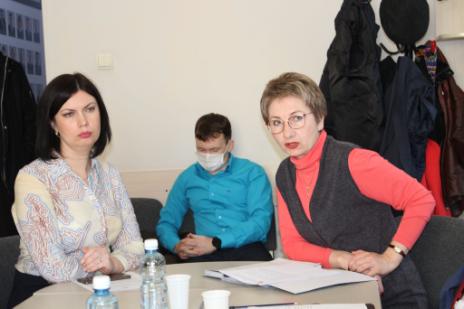 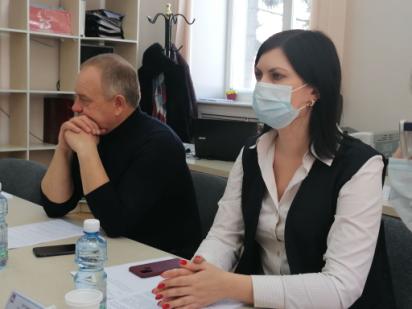 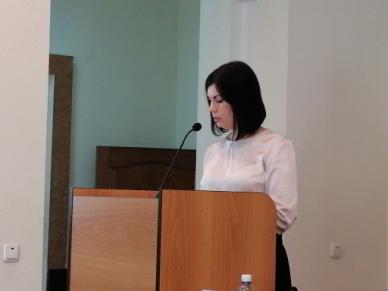 20
Итоги работы с  обращениями  граждан
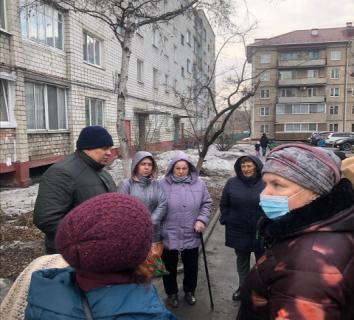 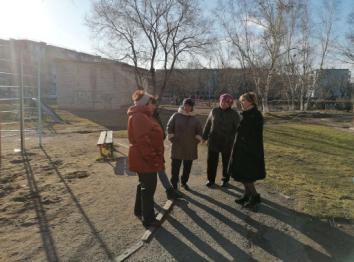 21
Информирование избирателей о деятельности Думы. Работа со средствами массовой информации
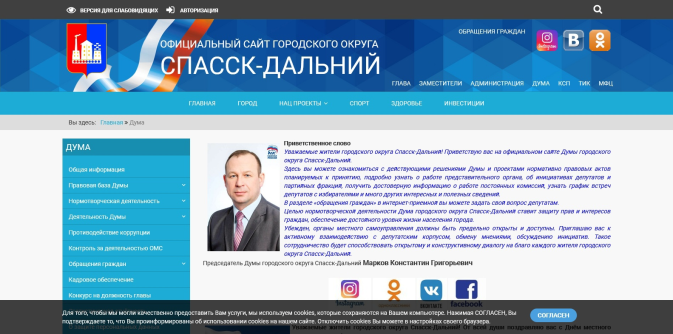 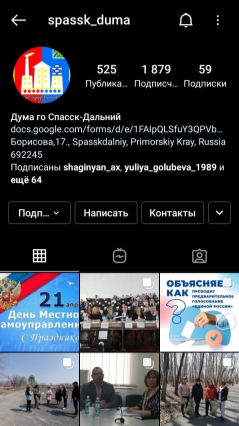 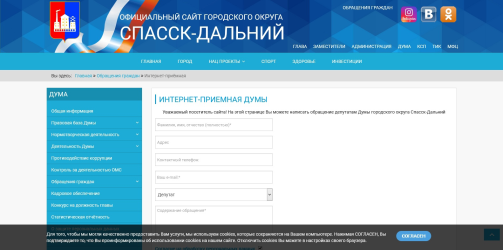 22
Развитие молодежного парламентаризма
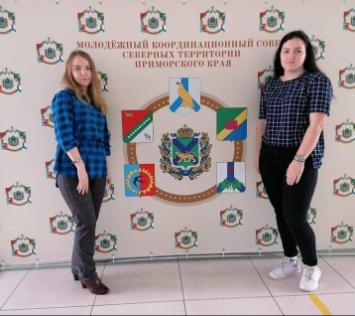 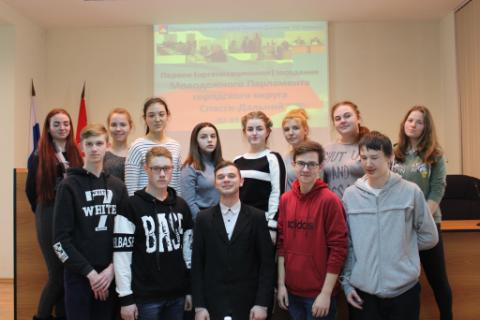 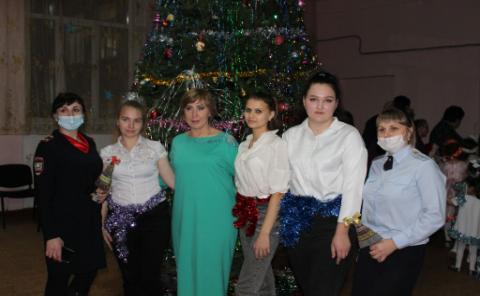 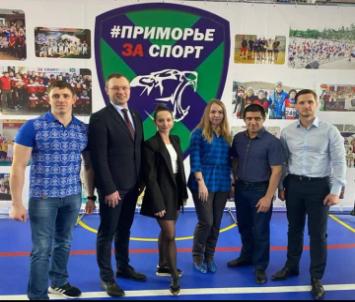 23
Документооборот
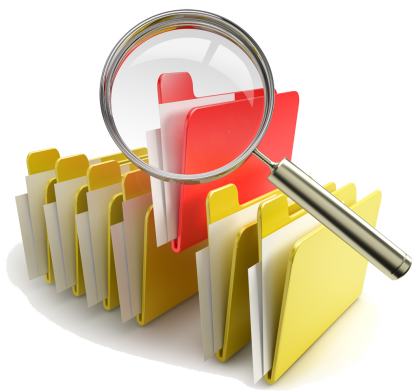 24
Материально-техническое обеспечение деятельности Думы в 2020 году
тыс. рублей
25
Спасибо за внимание!
26